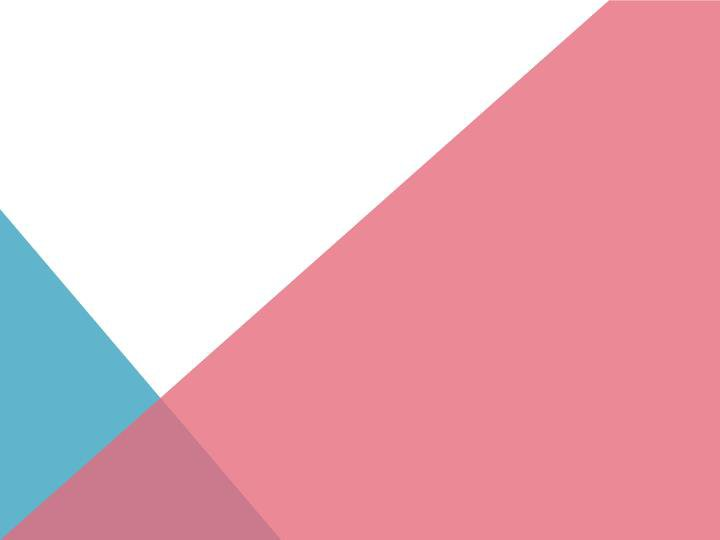 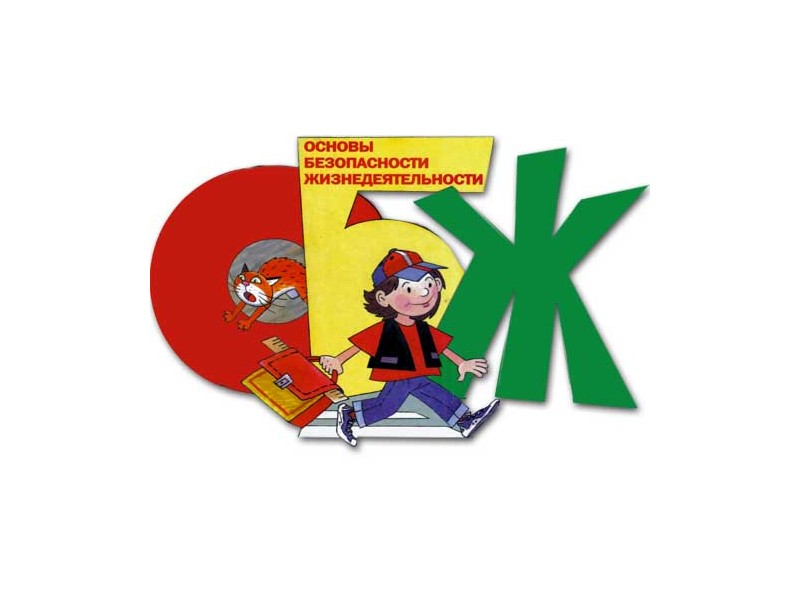 Часть 2
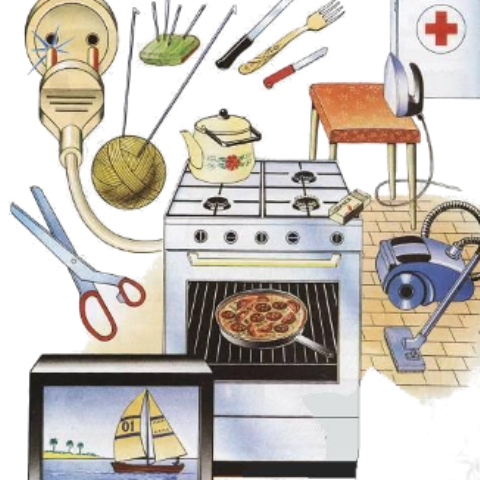 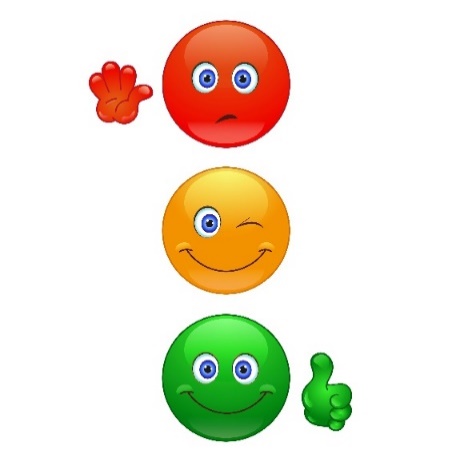 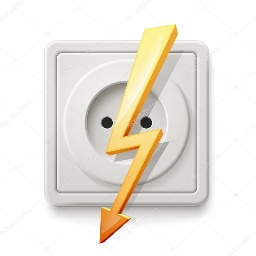 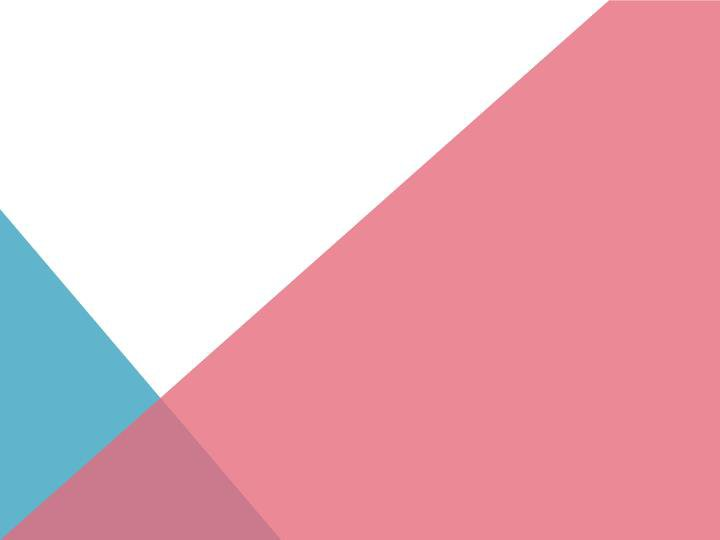 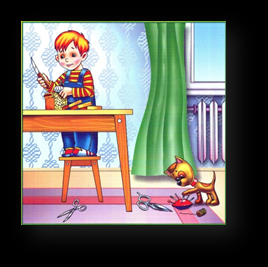 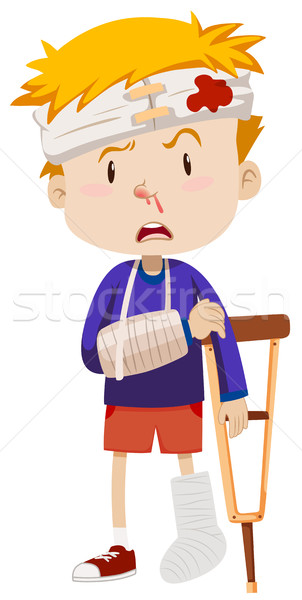 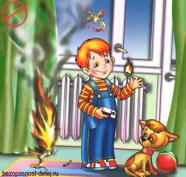 Опасности подстерегают на каждом  шагу
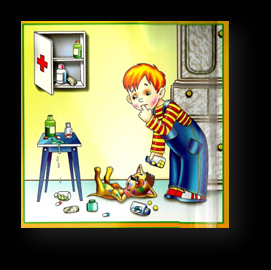 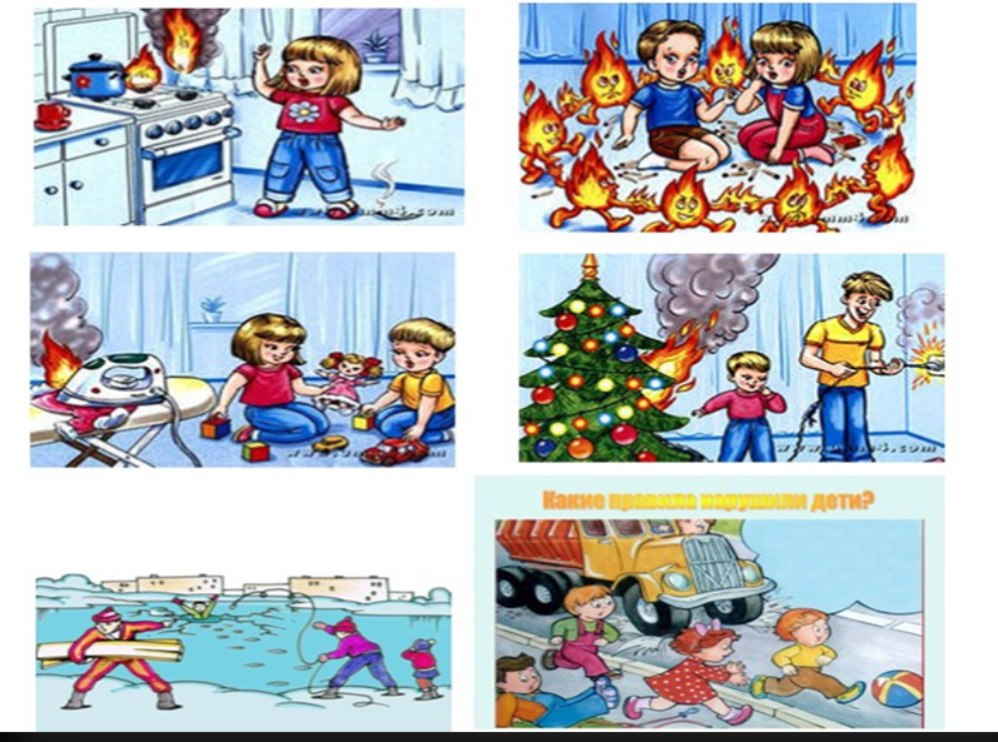 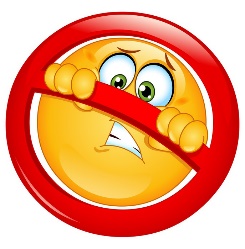 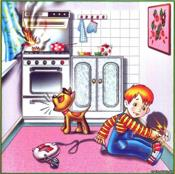 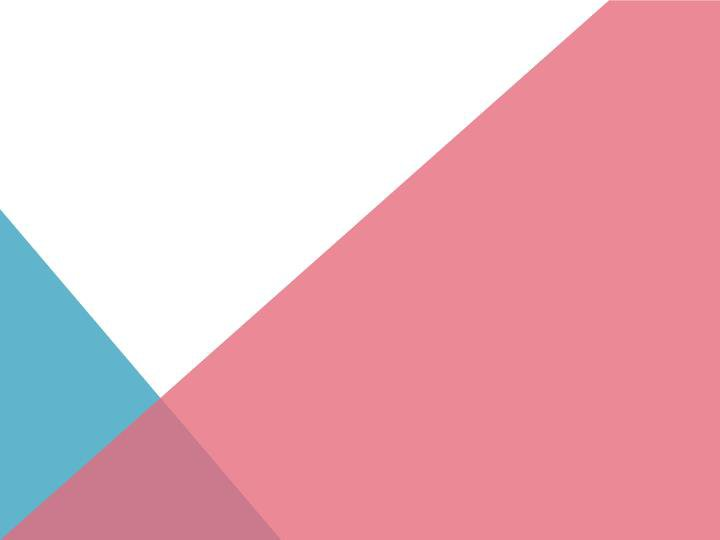 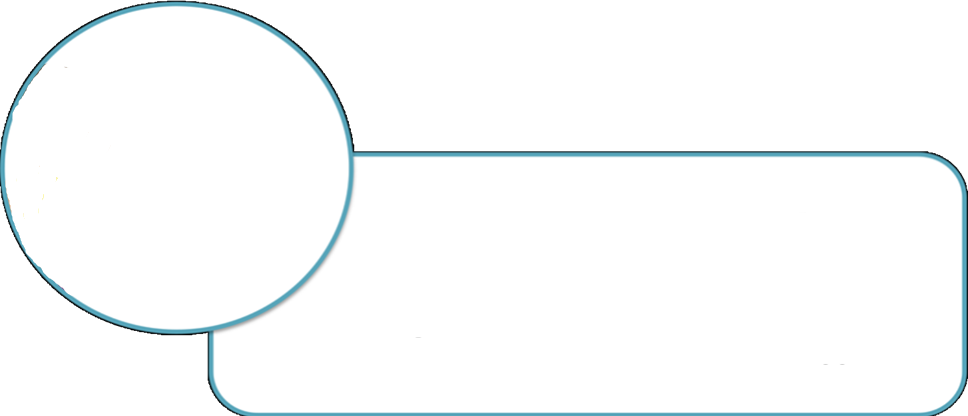 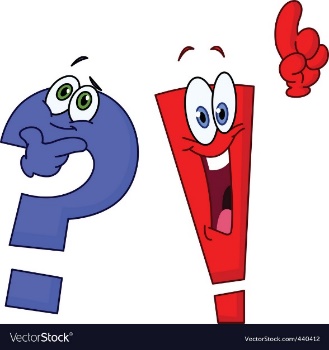 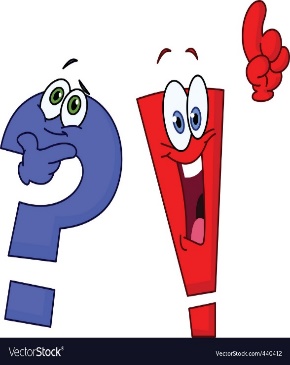 Сейчас попробуем определить,
какие предметы 
можно считать опасными, 
с помощью простых загадок
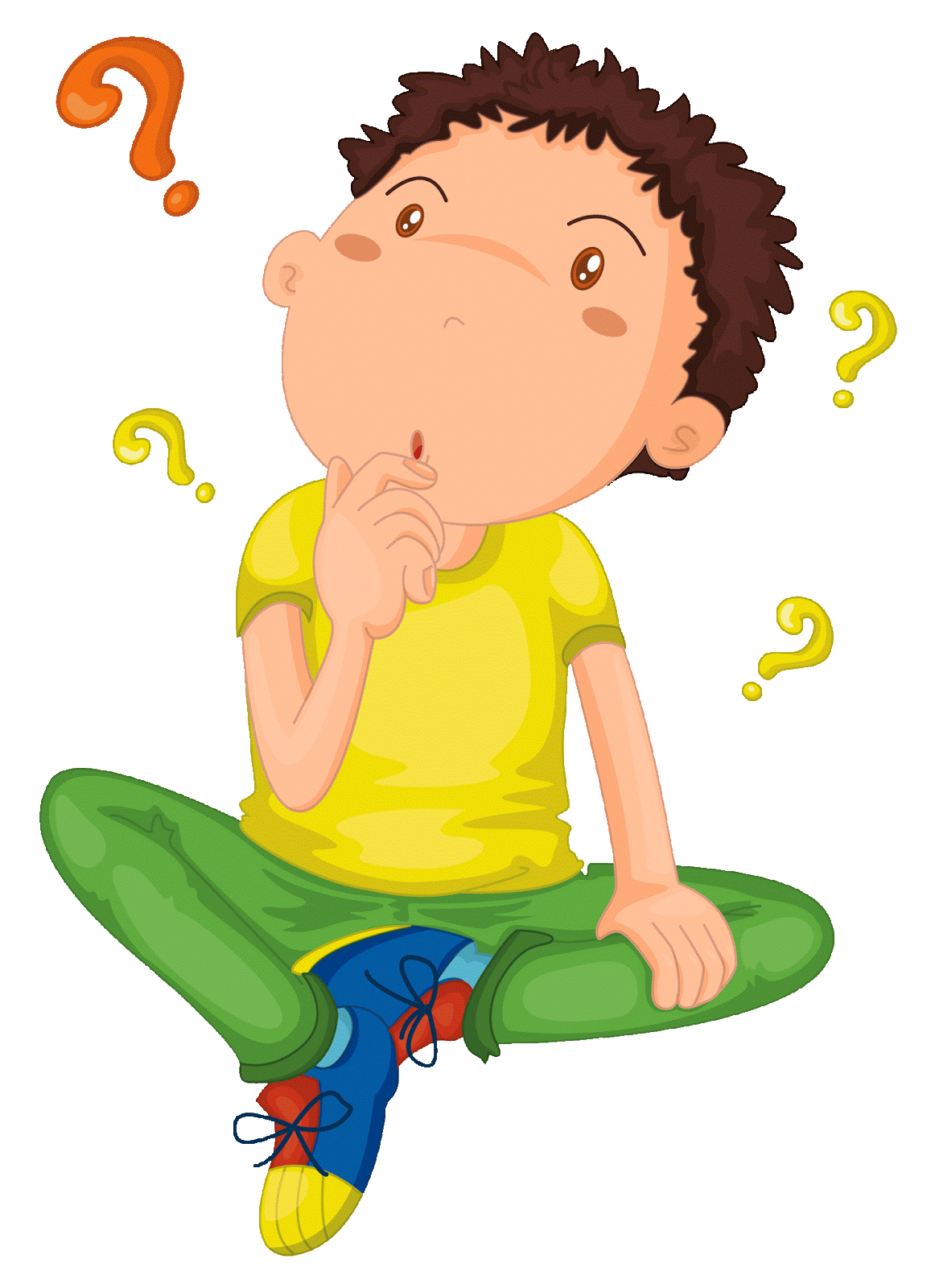 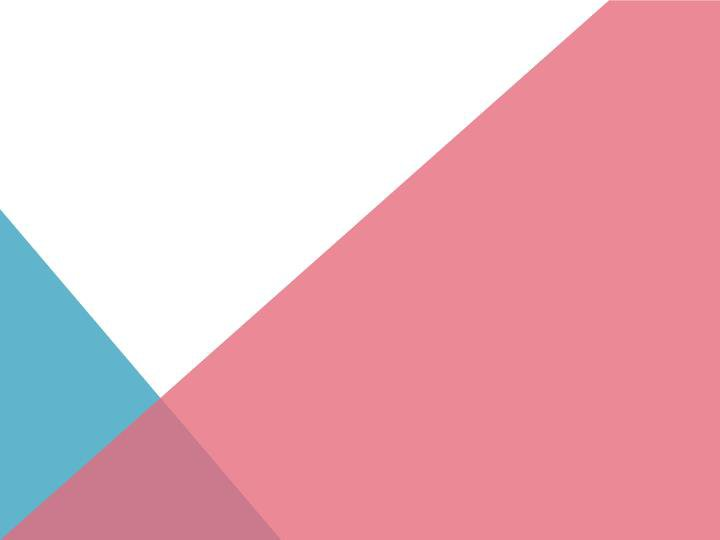 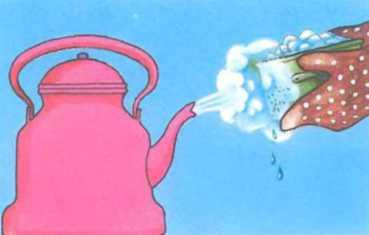 На плите стоит, пыхтит…
В нём вода бурлит, кипит…
Из-под крышки выйдет тучка…
Носик есть, а сбоку ручка…
Чайных чашек он начальник –
Называется он ….
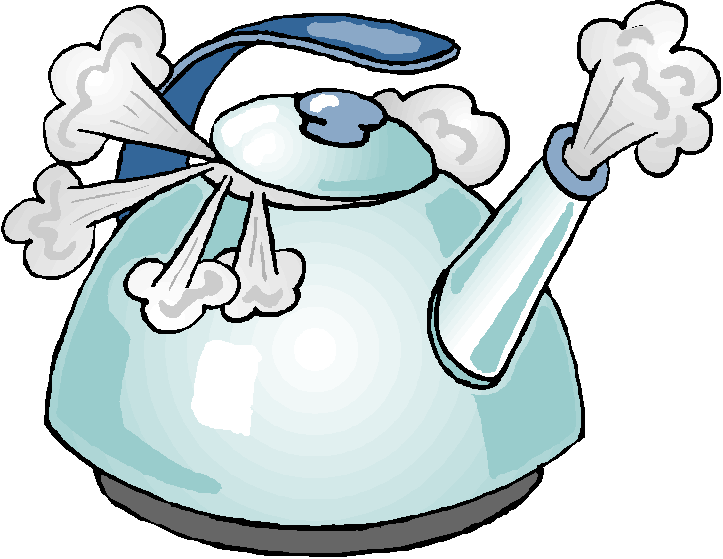 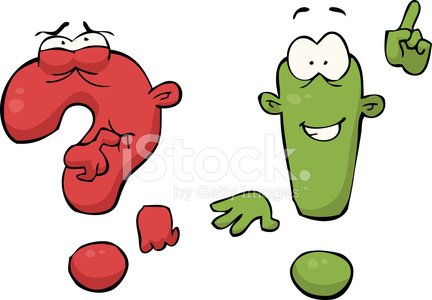 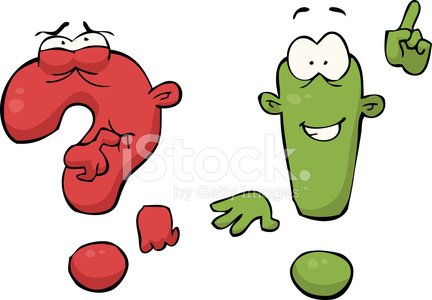 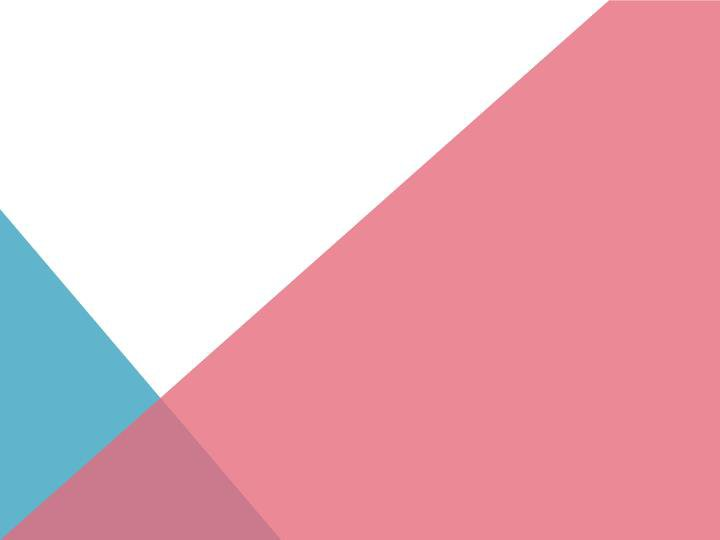 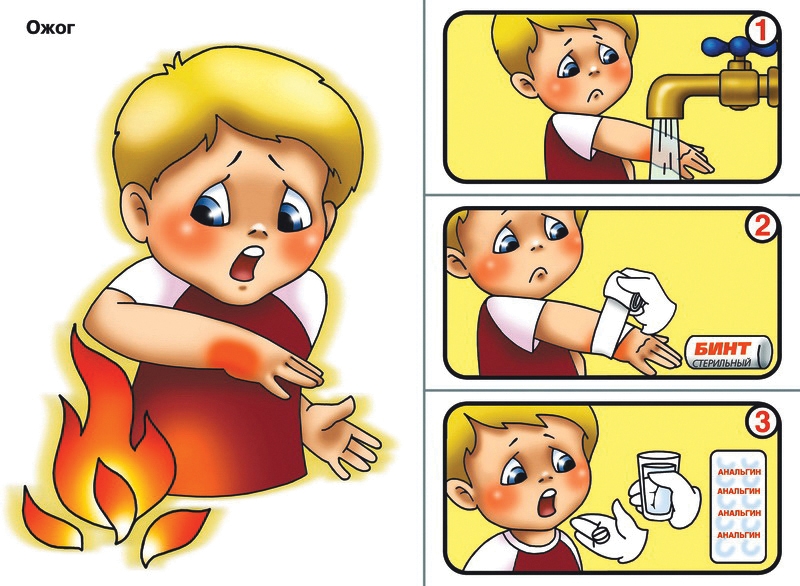 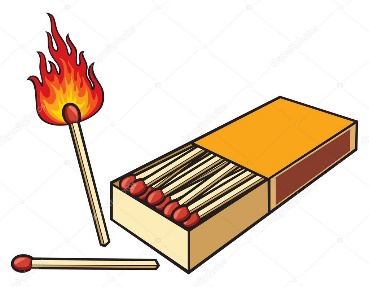 В ряд лежат они в коробках,
В серых шапках на головках.
Их, пожалуйста, не тронь –
Притаился в них огонь!
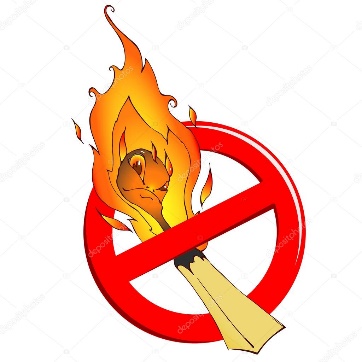 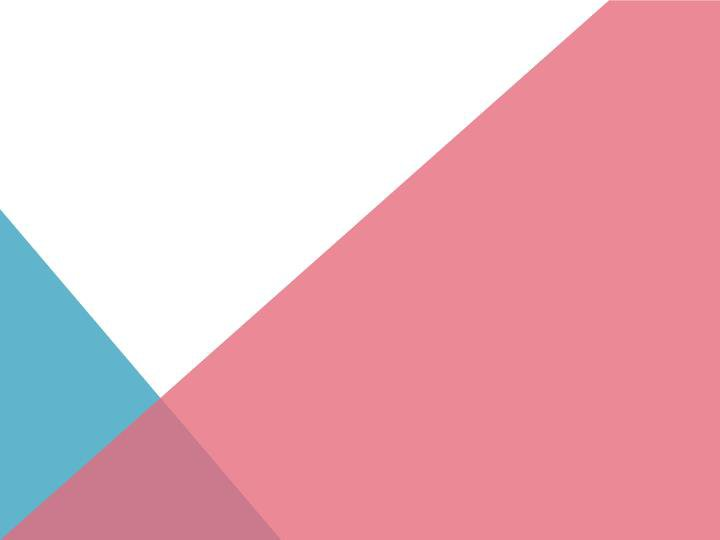 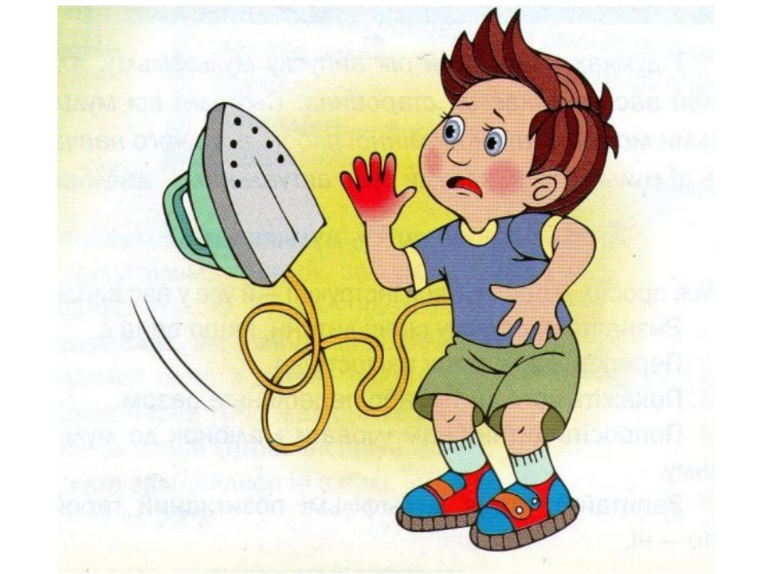 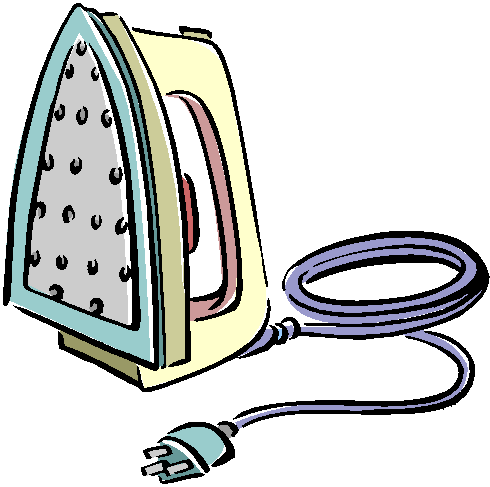 Трудно без него прожить,
Всем он может услужить.
От платков до штор и брюк
Всё погладит нам…
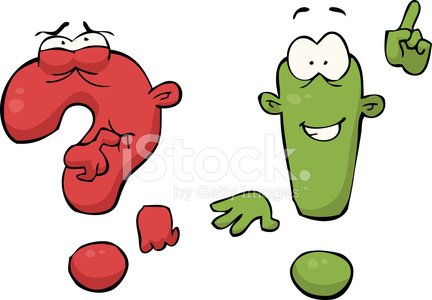 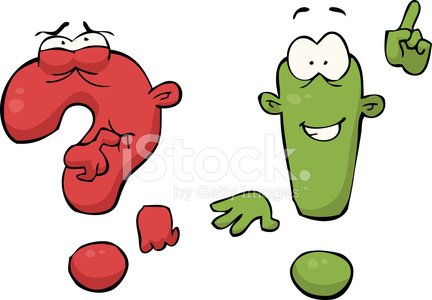 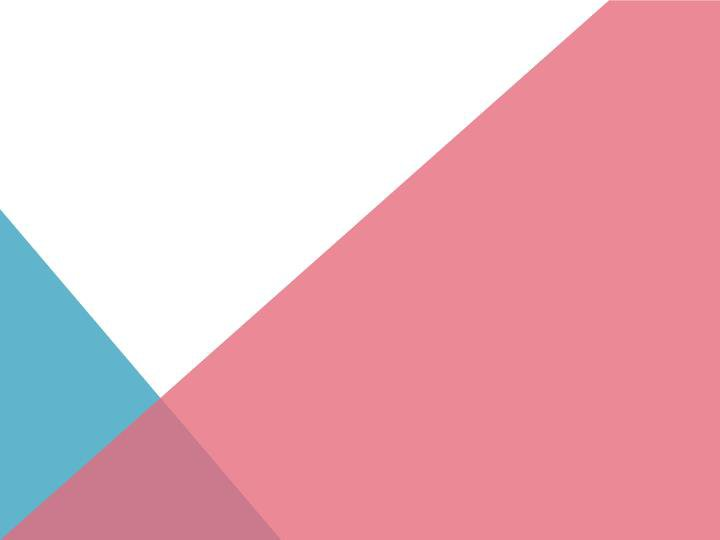 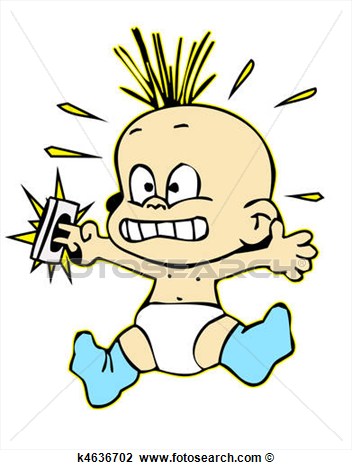 Что за зверь сидит в розетке?
Из какой сбежал он клетки?
Как на свет он появился?
И в розетке поселился?
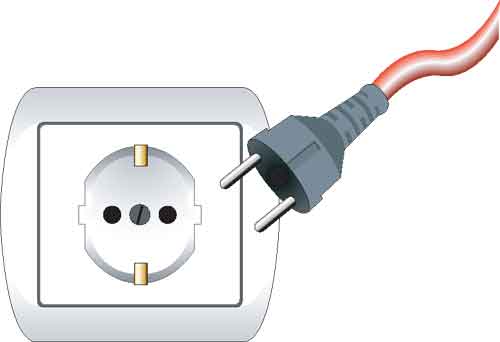 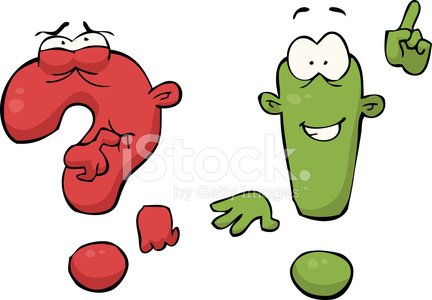 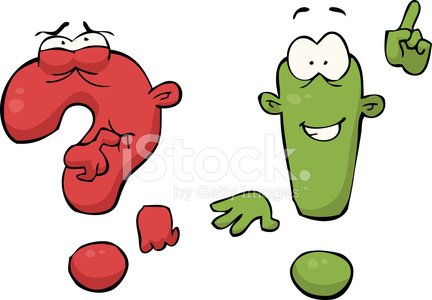 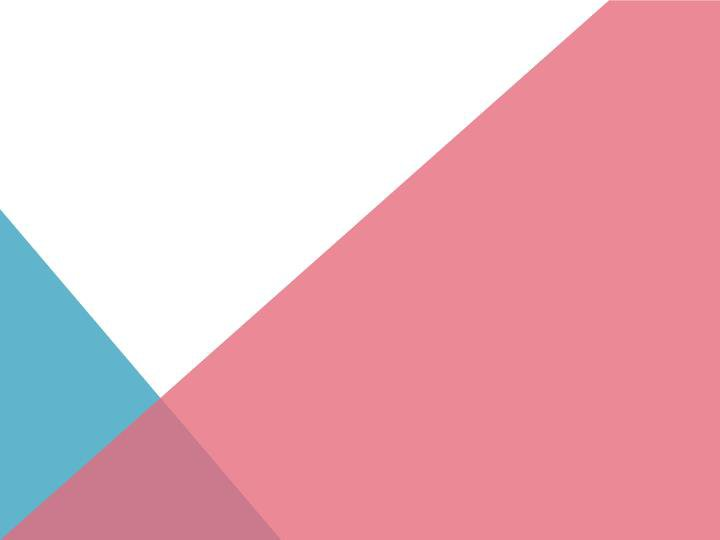 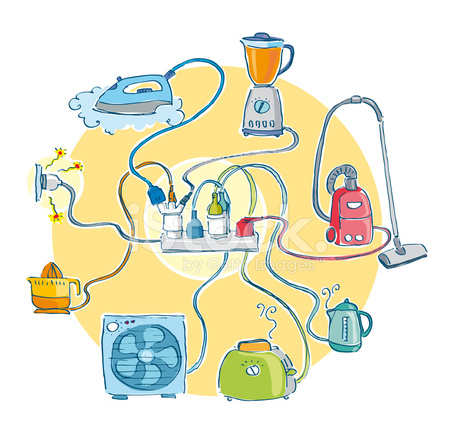 Ты , малыш запомнить должен.Будь розеткой осторожен!С ней ни как нельзя играть: 
пальчики в неё совать.Сунешь палец ненароком 
И тебя ударит током. 
Так ударит , что прости – 
Могут даже не спасти.Дело кончиться бедой – 
Ток в розетке очень злой!
Какие предметы изображены?
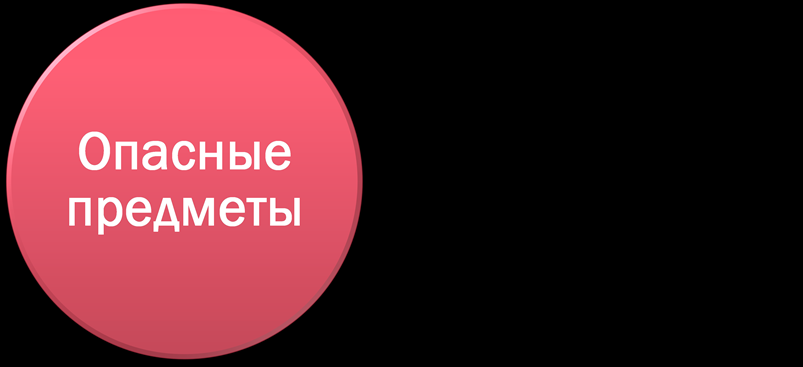 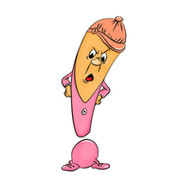 Ты запомни навсегда: 
Ток не зря запрятан в клетке,
Если выпустишь – беда!
Ничего не суй в розетку!
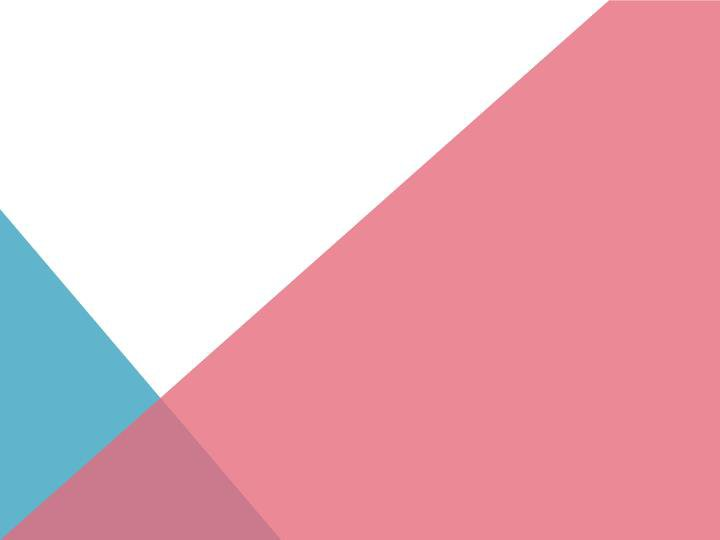 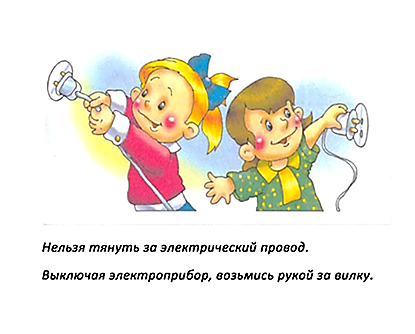 Правила безопасности
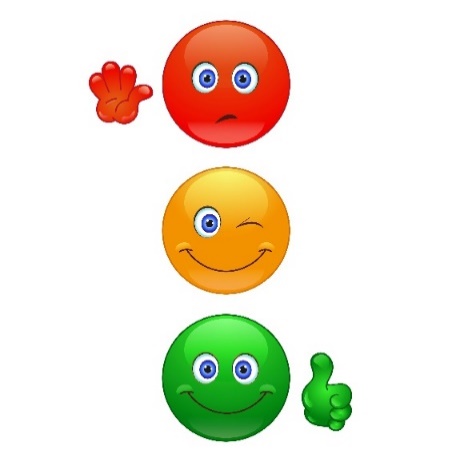 Свинка спряталась за стенкой
Лишь снаружи пятачок.
Сунешь штепсельную вилку,
И зажжётся ночничок.
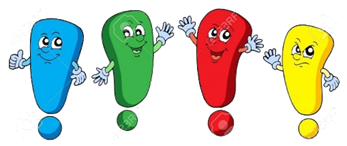 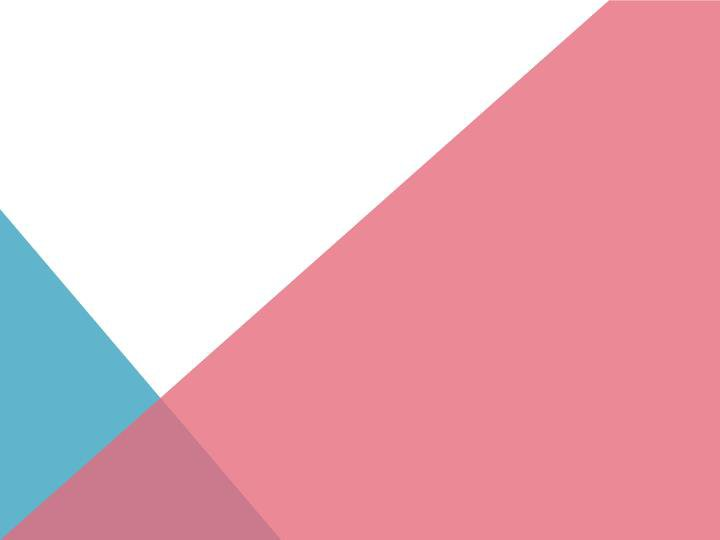 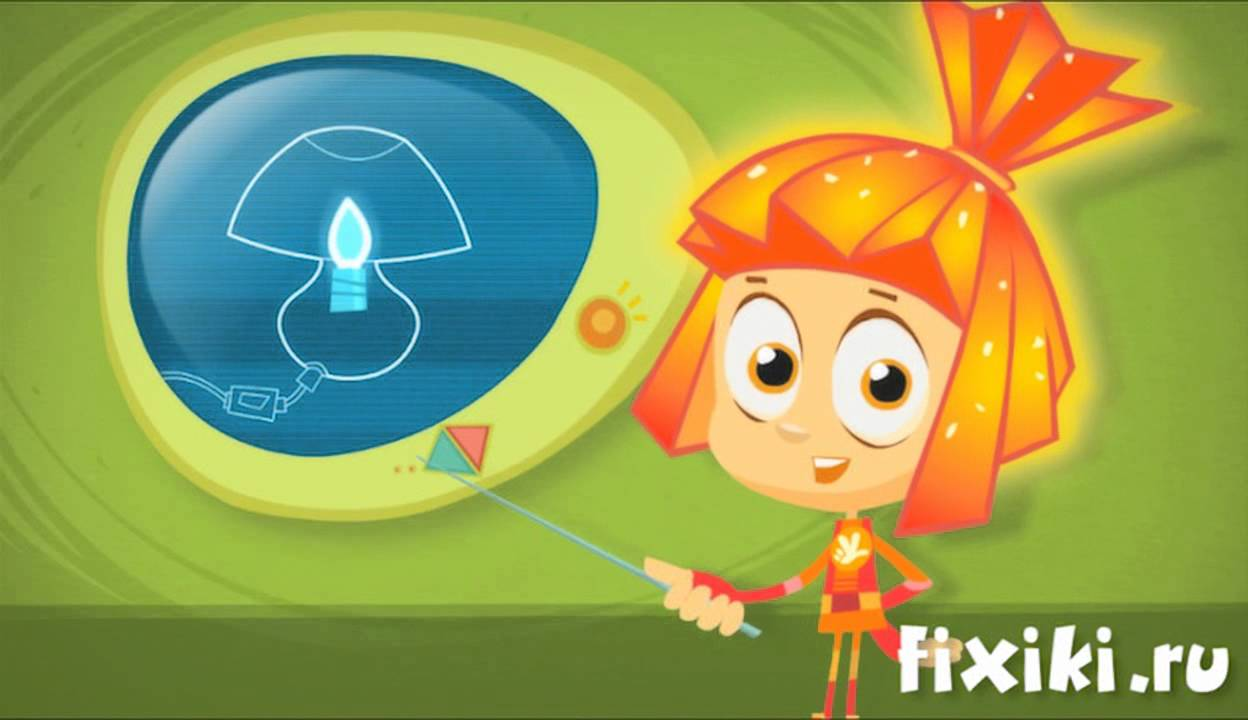 Ночь –
Но если захочу,
Щелкну раз –
И день включу.
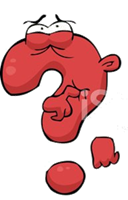